Совместно со старшим воспитателем разработали программу для младшего и среднего возраста.
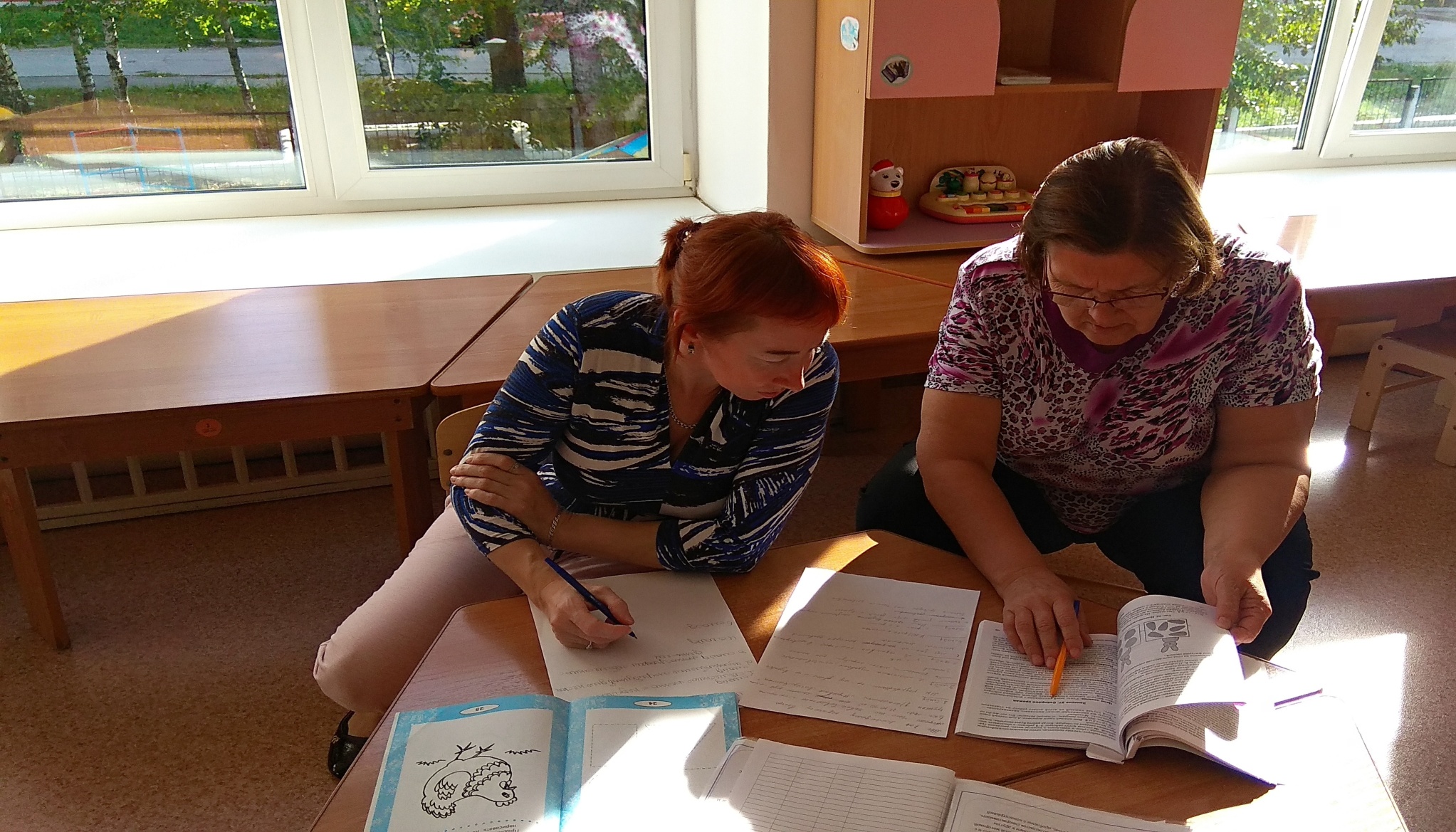 Я изготавливала различные атрибуты для игр с песком.
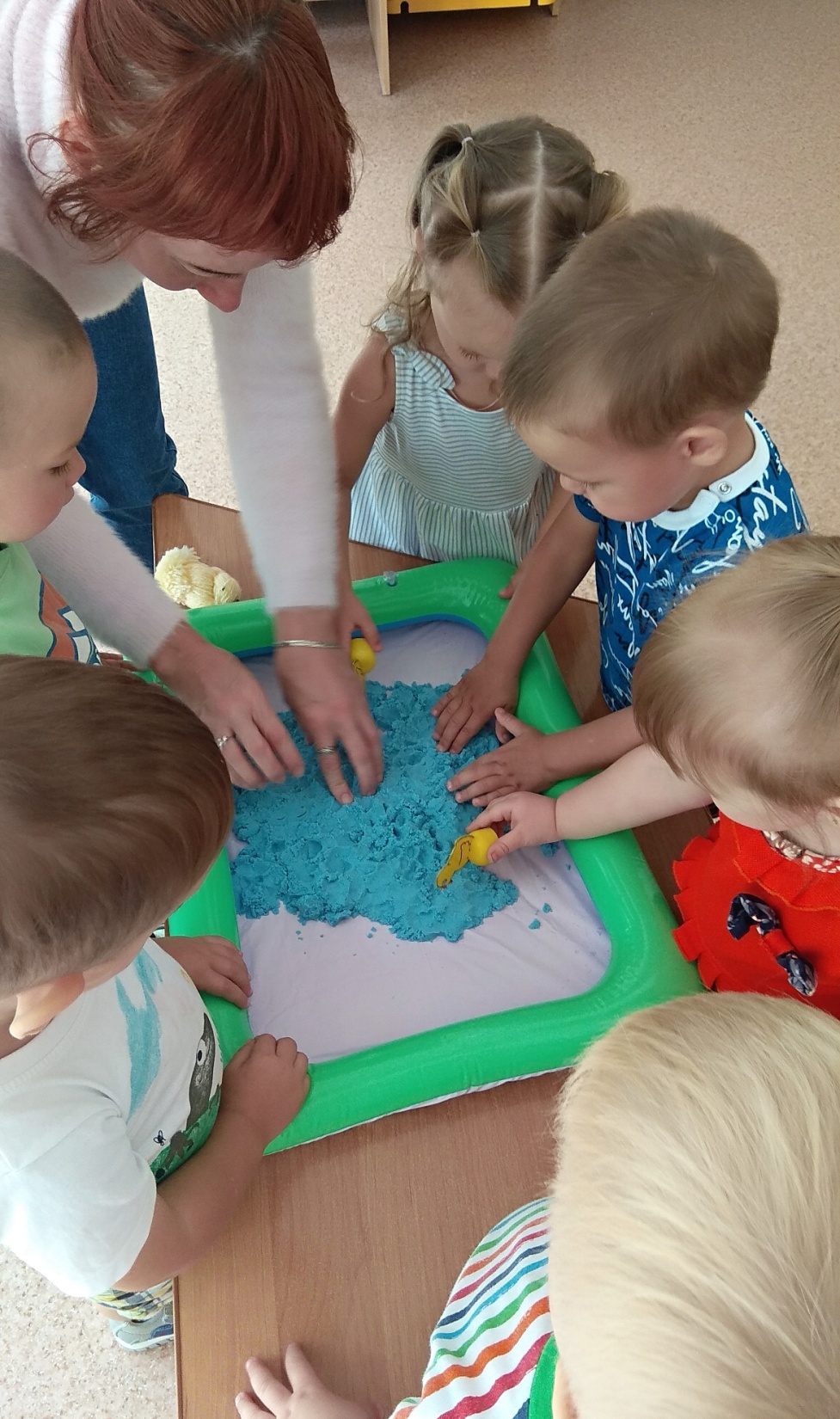 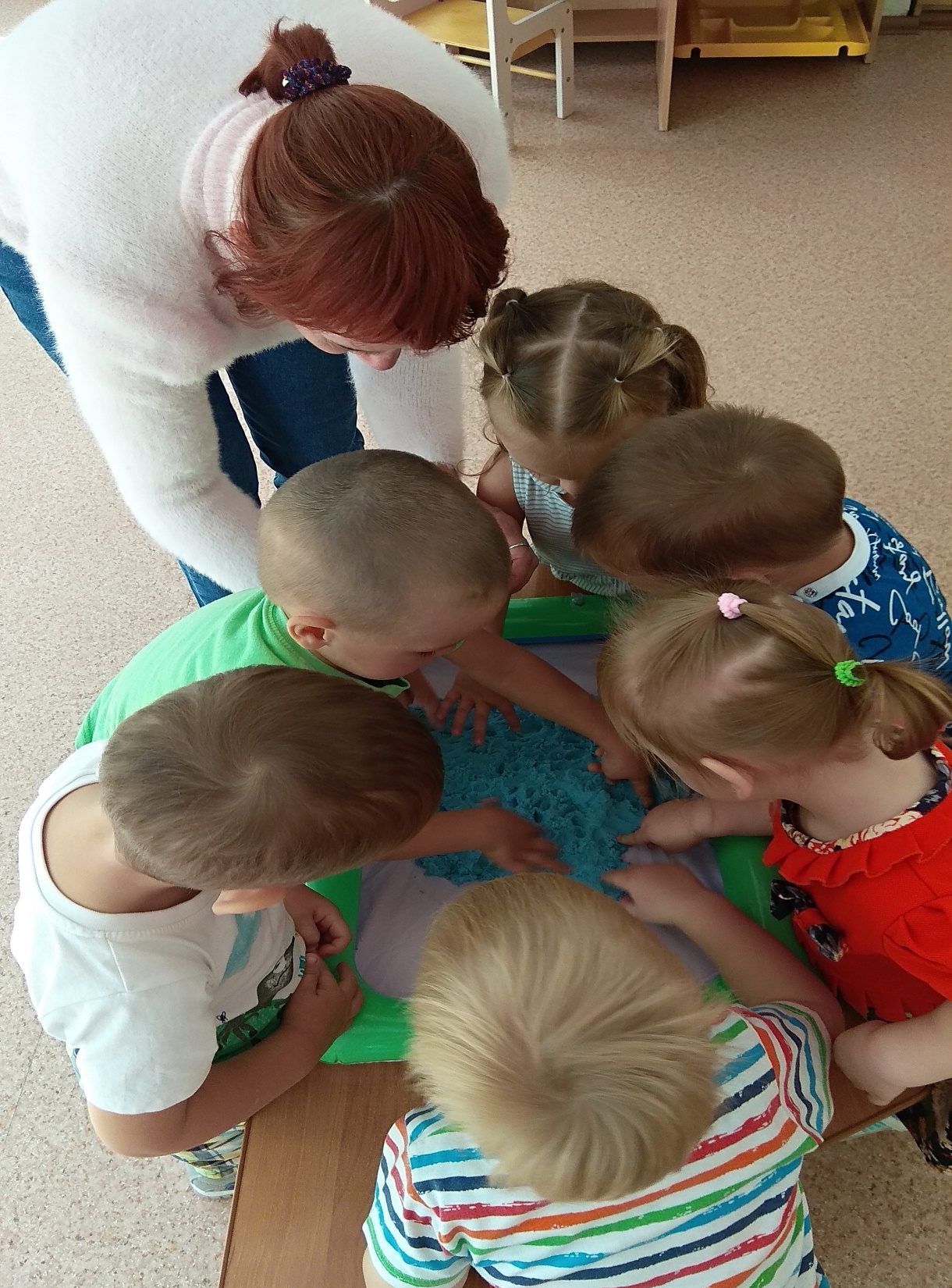 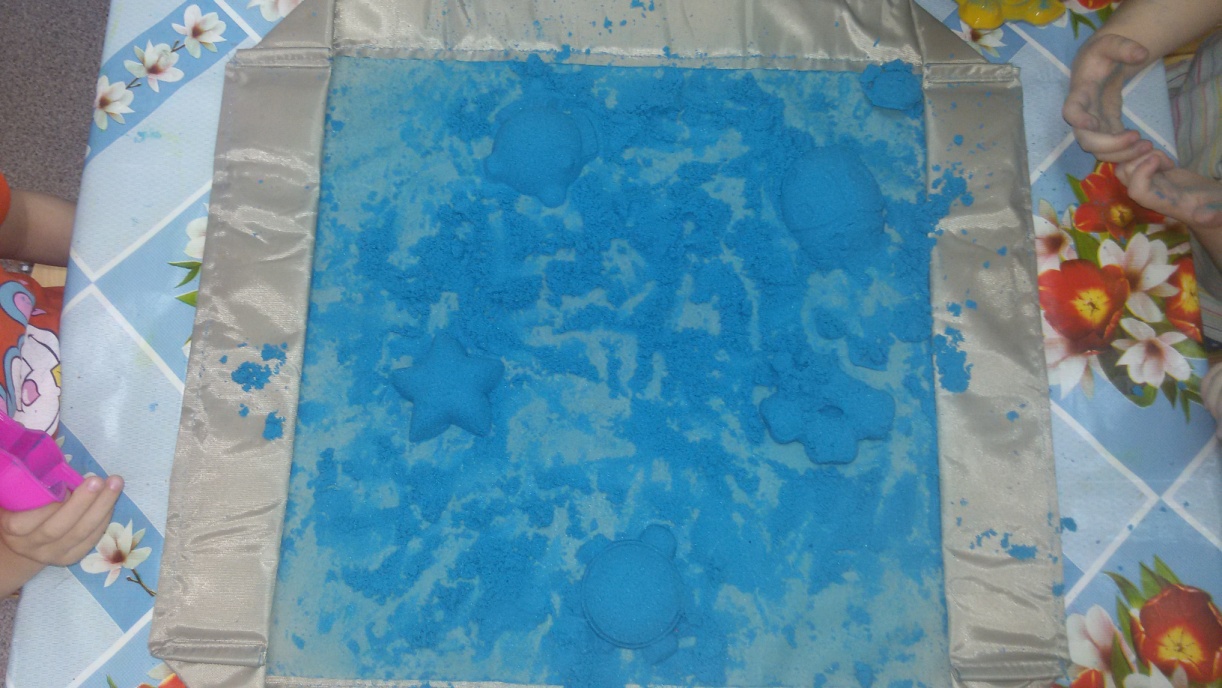 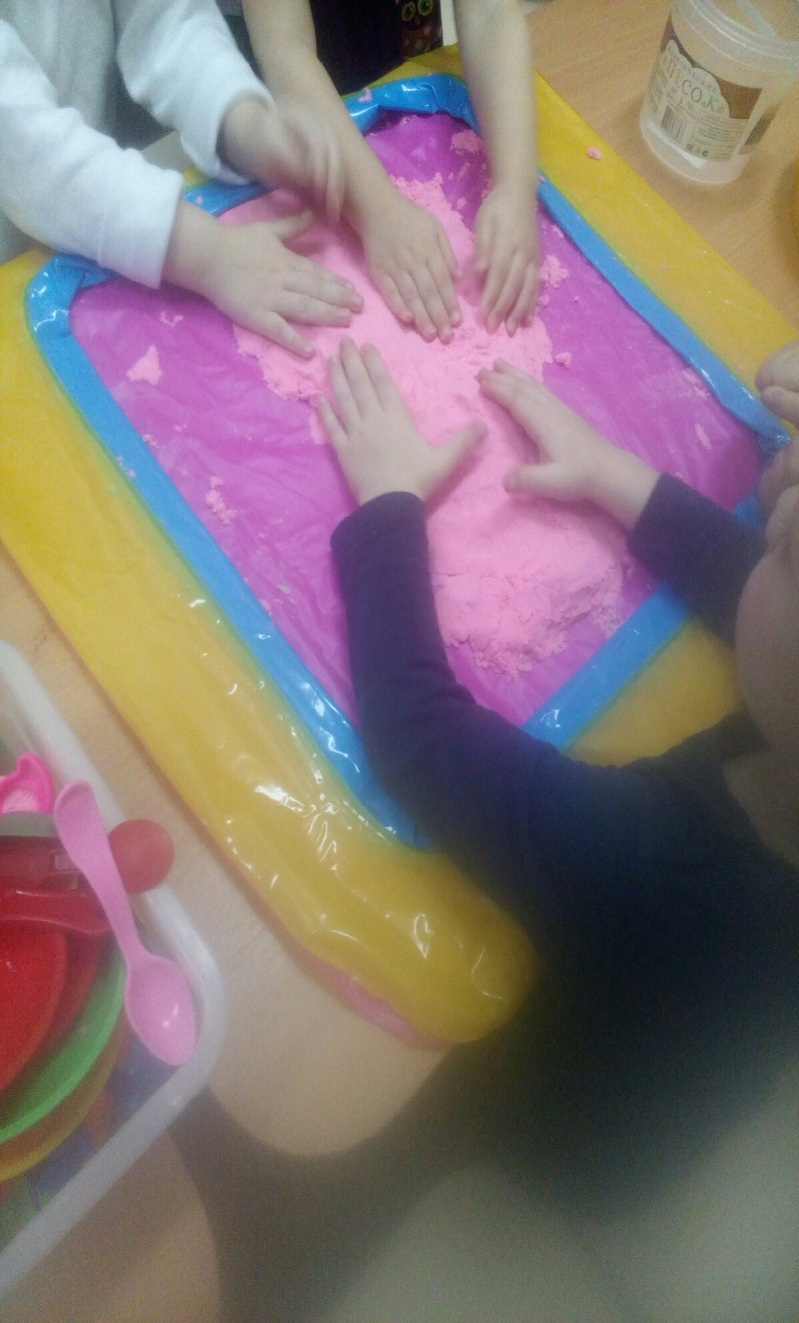 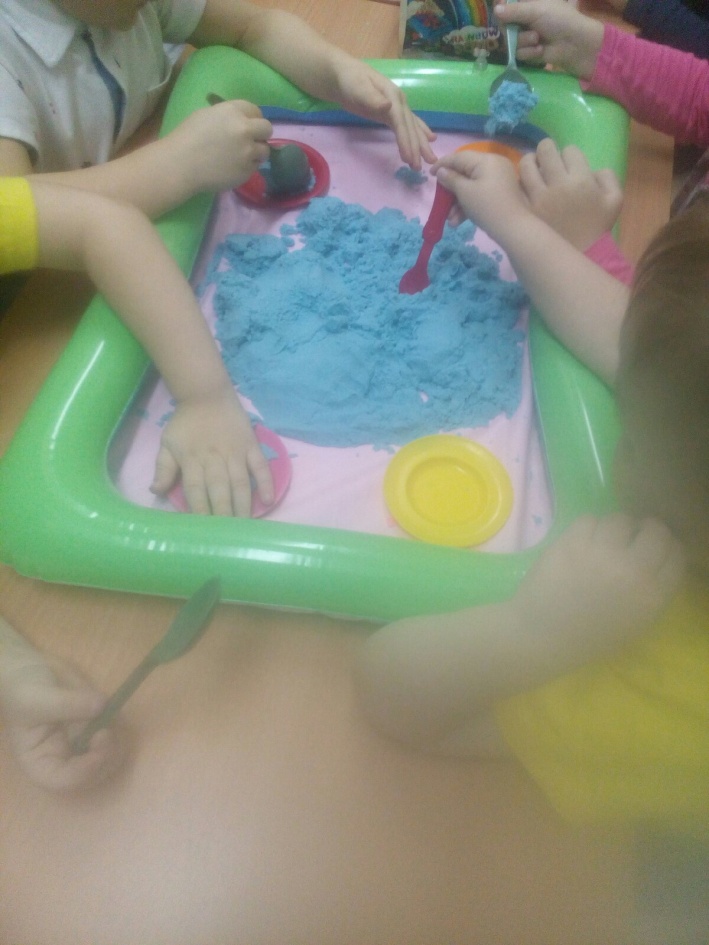 Дети с большим удовольствием посещают мой кружок. Ведь  на них так увлекательно проходит время.